Figure 1. 5-HT inhibits spontaneous EPSCs in O-LM interneurons. (A) Left, reconstruction of an O-LM interneuron ...
Cereb Cortex, Volume 25, Issue 11, November 2015, Pages 4572–4583, https://doi.org/10.1093/cercor/bhv098
The content of this slide may be subject to copyright: please see the slide notes for details.
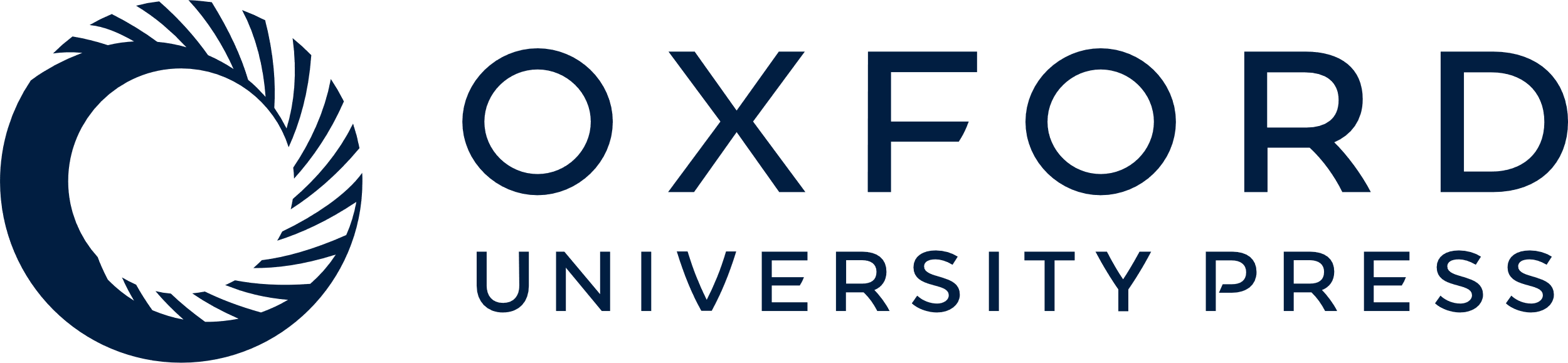 [Speaker Notes: Figure 1. 5-HT inhibits spontaneous EPSCs in O-LM interneurons. (A) Left, reconstruction of an O-LM interneuron (dashed: outline of cell layers, black: cell body and dendrites, red: axon). Right top, typical voltage responses of an O-LM cell to de- and hyperpolarizing current pulses. Right bottom, strongly facilitating excitatory postsynaptic current amplitudes to consecutive extrasynaptic stimuli. (B) Example traces of spontaneous EPSCs under control conditions and in 10 µM 5-HT. (C) Cumulative probability of interevent intervals (IEI, left) and amplitude of spontaneous EPSCs (right) under control conditions, in 10 µM 5-HT and after wash (n = 8). s.l.m., stratum lacunosom-moleculare; s.o., stratum oriens, s.p., stratum pyramidale; s.r., stratum radiatum.


Unless provided in the caption above, the following copyright applies to the content of this slide: © The Author 2015. Published by Oxford University PressThis is an Open Access article distributed under the terms of the Creative Commons Attribution Non-Commercial License (http://creativecommons.org/licenses/by-nc/4.0/), which permits non-commercial re-use, distribution, and reproduction in any medium, provided the original work is properly cited. For commercial re-use, please contact journals.permissions@oup.com]